KIMIA INDUSTRI (MINUMAN BERALKOHOL)
Minuman Beralkohol
Tipe “Mead”  bahan baku madu atau cairan ttt, mis. Cairan pohon enau.
Tipe “Anggur”  dari sari buah2an
Tipe “Bir”  bahan baku zat pati dari biji2-an
Bir :
Ada 3 istilah :
Bir  difermentasi dgn ragi bawah (bottom fermenting yeast)
Ale  difermentasi dgn ragi atas (top fermenting yeast)
Stout  seperti Ale, bahan baku hanya malt saja.
Proses pembuatan bir :
Penyiapan bahan baku bir
Malt
Air
Bahan baku tambahan (pati tambahan)
Hop
Pembuatan wort
Penyiapan ragi
Fermentasi wort menjadi bir
Pematangan
Malt
	Malt berasal dr biji barley yg telah dikecambahkan bbrp hari & kmd dikeringkan. Proses keseluruhan biji barley hingga jadi malt dinamakan “malting”
	Tahap2 malting :
	Steeping  perendaman  kandungan air ttt  biji barley mpy kemampuan utk tumbuh & melakukan perubahan biokimia.
Germinasi  Dilakukan pd ruang gelap pd suhu 12-15 oC. Timbul enzim2 hidrolitik  sitosa dan diastasa.
	Sitosa  melarutkan membran selulosa seutelum (bag yg memisahkan endosporm dan germ)  disebut proses sitolisis  sangat menentukan agar malt mudah tergelatinasi oleh air.
	Perubahan keseluruhan biji barley disebut “modifikasi biji barley”
	Diastase  -amilase dan -amilase
	Pati                    	glukosa, maltosa dan dextrin
	Pati         	maltosa
-amilase
-amilase
Kilning
	Malt dikeringkan dgn udara panas  utk menghentikan laju pengecambahan  malt tahan disimpan lebih lama. Malt digiling. 
	Selama kilning  enzim2 berkurang 
		-amilase >> -amilase (lebih stabil)
	Selama malting  gula2 sederhana meningkat.
Biji barley
Air
Bak Perendaman
Drain
Proses “Malting”
Ruang Pengecambahan
5-7 hari
Tanki Pemanasan
80 oC (“light malt”)
105 oC (“dark malt”)
Penggilingan
Fungsi malt pd proses fermentasi bir :
Enzim2 diastase
Pati (malt)          )  Gula sederhana
Pati tambahan   )  Gula sederhana
Malt sbg sumber zat pati
Malt sbg sumber protein
Air
Bahan baku pati tambahan  tepung jagung, beras, terigu, ubi kayu, dll
Hop 
	Bunga hop 
	
	Biji bracteole

Kelenjar lupulin

-acid dan -acid  mengandung zat pahit dan antiseptik.
-acid  campuran humolone : co humulone; ad humulone
-acid  camp. Lupulone : co lupulone; ad lupulone
Stipular Bract
Biji Bracteole
Kelenjar Lupulin
Biji Benih Hop
(-acid dan -acid = soft acid)
Resin
(-acid)
Minyak esensial
-acid 	iso -acid (trans-cis-iso-humulone; iso-cohumulone; iso-adhumulone)
Aroma bir  minyak2 essential  campuran terpenes, valerat dll.
Penambahan Hop :
Langsung pd wkt pendidihan wort
Diekstraksi & diisomerisasi terpisah  ditambahkan setelah fermentasi  utk mencegah hilangnya resin dan minyak2 essential.
Ragi yg digunakan adalah : Saccharomyces cereviceae
Menyebabkan rasa pahit
isomerisasi
Tahap-tahap Pembuatan Bir :
Mashing  utk melarutkan sebanyak mungkin zat2 dari malt dan sumber pati lainnya.
Malt + Air + Zat Pati Lain  panaskan 65-70 oC  enzim diastasa dari malt menghidrolisa : Pati  gula + dextrin (sakarifikasi). “Mashing”  1 jam  suhu dinaikkan sampai 75 oC  utk inaktivasi enzim-enzim.
Pemisahan  material2 yg tdk larut dipisahkan dari material yg terlarut (“wort”)  dgn tanki penyaringan.
Penambahan Hop pd wort
Pendidihan wort
Tujuannya : Sterilisasi; Mengentalkan wort; inaktivasi enzim; ekstraksi substansi terlarut dr hop; koagulasi protein dan substansi lain; karamelisasi
Penyaringan  Pemisahan sisa2 hop dan substansi2 lain yg tdk larut dari wort.
Pendinginan wort
Fermentasi 
Memakai ragi bawah  		 Suhu 3-14 oC
Waktu fermentasi 8-14 hari 	 pH 5-5,4
Setelah fermentasi pH turun menjadi 4,2-4,8
Filtrasi   pemisahan yeast
Pematangan  O oC. Bbrp minggu – bln, tjd pengendapan protein, resin dll, timbul aroma dan rasa  ester2. 
Pembotolan
Inokulasi
Fermentasi
Proses Pembuatan Bir
Malt
Malting
Zat Pati Lain
Mashing
Material2 yg tdk larut
Penyaringan
Hop
Wort
Pemanasan
Penyaringan
Pendinginan
Ragi
Fermentasi
Yeast + Substansi Lain
Penyaringan
Pematangan
Pembotolan
Anggur
Anggur  Produk yg dihasilkan dgn cara fermentasi alkohol dari buah anggur oleh ragi
Produk alkoholis yg serupa dari buah2-an lain juga disebut anggur, namun hrs ditambahkan nama buah asalnya.
Anggur putih  dari buah anggur putih
Anggur merah  dari buah anggur merah
Tahap-tahap Proses Pembuatan Anggur
Penggilingan : Hrs diperhatikan alat2 yg digunakan  stainless steel
Pengolahan Pendahuluan :
Pembuatan starter
Penambahan SO2 atau sulfit dan kalium metabisulfit
Nutrisi2 lain        kadang2 (NH4)2SO4; fosfat
Pengganti zat kimia
Pasteurisasi 63 oC  10 menit
Fermentasi Tahap I :
Ragi yg digunakan Saccharomyces cereviceae var eilipsoideus
Starter (Inokulum)   	Dari Bubur Buah (Pasteurisasi)

		Fermentasi
Suhu fermentasi 21-32 C		Diaduk 2x sehari  suasana aerob
		Fermentasi
Fermentasi  7-14 hari			Anaerob
		Pemisahan bagian yg cair dari massa padat

		Masa cair (Free run wine)

		Cairan yg blm sempurna fermentasinya
Fermentasi Tahap II :
Free run wine  ditampung dlm suatu bejana tertutup yg dilengkapi dgn penyalur CO2 yg timbul. Fermentasi tahap II  7-11 hari.
Racking  Pemisahan cairan anggur dari endapannya.
Racking  membantu penjernihan anggur dan mencegah timbulnya flavour yg tdk diinginkan
Storage  Terjadi perubahan2 penting :
Timbulnya flavour dan penjernihan
Utk memisahkan zat2 yg dpt menimbulkan kekeruhan. Mis, tartrat  dilakukan filtrasi
Flavour akan terbentuk  adanya perubahan2 biokimia (aldehid, alkohol, tanin, dll)
Klarifikasi  Penjernihan dpt dipercepat dgn penambahan zat2 “fining agent”. Mis, gelatin, casein
Pembotolan
Asam Cuka
Produk dari substansi gula atau pati yg mengalami fermentasi alkoholis dan dilanjutkan dgn fermentasi asam  paling sedikit mengandung 4 gram asam asetat per 100 ml.
Asam cuka dpt dibuat dari :
Sari buah2-an
Sumber zat pati
Sumber gula : tebu, melon, madu, dll.
Cairan beralkohol sisa pembuatan bir.
Proses fermentasi berlangsung 2 tahap, yaitu :
Fermentasi gula   	Alkohol
Oksidasi alkohol	Asam asetat
	
	C6H12O6			CO2 + C2H5OH



	C2H5OH			CH3COOH + H2O
Anaerob
Aerob
Bakteri
Ragi
Pembuatan Alkohol
(Anaerob)
Pembuatan As.asetat
(Acetobacter) Aerob
Asam Sitrat
Prinsip : 
Jalur glikolisis : 	Glukosa  Piruvat
		Piruvat  	Sitrat
Daur Crebs akan berlangsung terus, bila Nutrien cukup dan kondisi baik.
Bila medium yg digunakan defisien thdp 1 atau lebih zat gizi. Mis, fosfat, maka akan menyebabkan defisiensi enzim ttt  pada pembuatan asam sitrat, enzim yg dikendalikan adalah enzim Cis Aconitase.
		Citrat 	 Cis Aconitat
Bila ke dlm medium ditambahkan zat kimia ttt. Mis, K4Fe(CN)6, zat ini akan memblokade kerja enzim Cis Aconitase, shg sitrat akan terakumulasi.
Medium yg digunakan adalah medium yg minimum utk pertumbuhan jamur.
Cis Aconitase
Daur Crebs
Bahan Baku : Tetes, onggok, bagase, bekatul
Umumnya yg dipakai : 
Onggok + Ampas Tebu + Bekatul (8 : 1 : 1)
Mikroba : Aspergillus niger
Bahan Kimia Tambahan :
Ca(OH)2  menetralkan larutan asam sitrat
H2SO4  melarutkan kembali asam sitrat
Karbon aktif  menghilangkan warna
Amonium nitrat, kalium fosfat, MgSO4
Kaporit  zat desinfektan
Proses Produksi Asam Sitrat :
Kultur Padat :
Dilakukan dlm bak2 plastik berukuran 60 x 40 x 7,5 cm.
Inokulum Aspergillus niger.
Suhu inkubasi 28-37 oC.
Udara dialirkan perlahan2  ke dlm ruang fermentasi.
pH diusahakan  3,5   3,5 terbtk asam glukonat dan oksalat.
Fermentasi berlangsung 8 – 10 hari.
Fermentasi :
Campuran onggok + bagase + bekatul (yg telah digiling)  disterilkan, lalu dimasukkan ke dlm baki2 plastik. Inokulum A. niger disemprotkan ke dlm media tsb.
Tahap Ekstraksi : 
Lart asam sitrat dipisahkan dari komponen2 lain  dipres
Netralisasi :
Sitrat + Ca(OH)2  Ca Sitrat  + H2O
Pembentukan Kristal Asam Sitrat :
Ca Sitrat + H2SO4  CaSO4 + Sitrat
Penguapan dan Kristalisasi
Kultur Cair :
Prinsipnya sama dgn kultur padat :
Sumber KH dan sumber nutrisi lainnya ditempatkan dlm satu tanki bejana tertutup.
Perlu penambahan zat anti busa
Perlu aerasi
Keuntungan fermentasi padat (pd pembuatan asam sitrat) :
Jika kontaminasi pd permukaan bagian atas saja  bisa bagian yg terkena kontaminasi saja yg dibuang  masih bisa digunakan. Pada media cair tdk bisa digunakan.
Kandungan ion2 yg tdpt dlm media cair seperti besi / mangan, hrs dihilangkan dulu agar tdk mengganggu berlangsungnya proses fermentasi.
Monosodium Glutamat (MSG) :




Prinsip : Glikolisis + Siklus Crebs
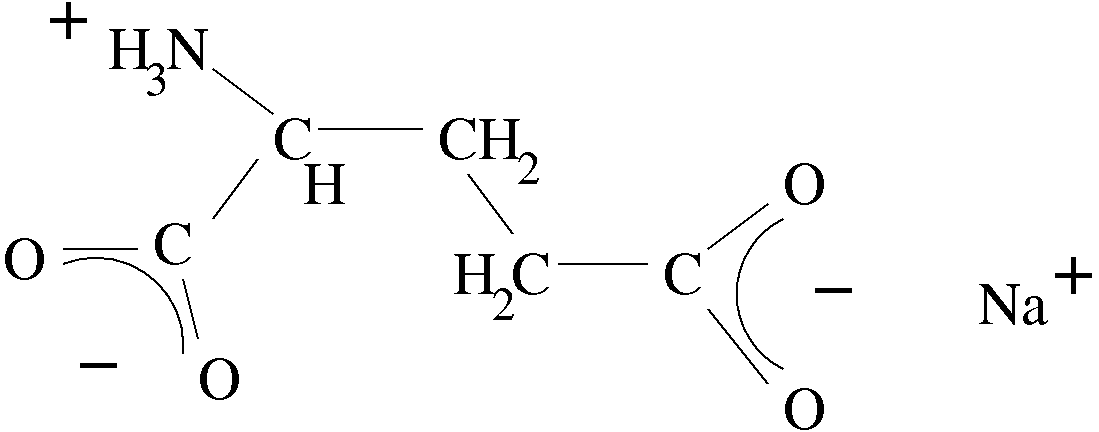 -ketoglutarat dehidrogenase
(defisiensi)
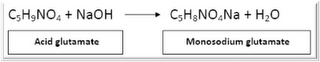 -ketoglutarat
Suksinil Ko-A
NH4+
Glutamat dehidrogenase
Glutamat
Gambar reaksi-reaksi
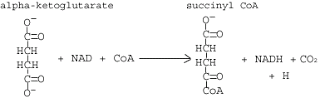 Selama pertumbuhan pd glukosa, mikroorganisme mengakumulasikan glutamat secara intraseluler sampai sel mjd jenuh pd konsentrasi 50 mg/gr bobot kering. Kemudian diduga krn pengaturan umpan balik, akumulasi glutamat terhenti, kecuali bila penahanan permeabilitas diubah utk mempermudah pengeluaran asam amino.
Modifikasi permeabilitas dipengaruhi oleh keterbatasan biotin.
Dua ciri utama mikroorganisme penghasil glutamat mengikuti kunci2 biokimiawi dasar :
Kekuatan -ketoglutarat dehidrogenase dan kebutuhan biotin
Kompleks enzim pd TCA
Biotin menyebabkan perubahan permeabilitas seluler sehingga memungkinkan sel utk menghasilkan glutamat. Konsentrasi 1 dan 5 mg biotin/liter   produksi glutamat optimal.
Biotin mengontrol permeabilitas melalui perannya pd sintesis asam lemak.
Defisiensi biotin menyebabkan perubahan2 yg nyata pd komposisi lemak pembungkus sel produser glutamat. Hasil kunci defisiensi spt ini menimbulkan juga defisiensi fosfolipid pd membran. Jumlah biotin yg ada sangat menentukan keberhasilan fermentasi glutamat. 
Konsentrasi 1 dan 5 mg biotin/liter  produksi glutamat optimal.
Konsentrasi 15 mg/liter  produksi glutamat menurun dgn cepat.
Proses Pembentukan Glutamat
Glukosa
Glukosa 6-P
Fruktosa 6-P
Fruktosa 1-6 Di-P
Gliseraldehid 3-P
Dihidroksiaseton
1-3 Di-P-gliserat
3-P-Gliserat
2-P-gliserat
PEP
CO2
CO2
Oksaloasetat
Piruvat
Asetyl Co-A
Sitrat
NH4 +
Cis Aconitat
Iso-sitrat
-ketoglutarat
Glutamat
Bahan Baku Monosodium Glutamat
Sumber karbon
Substansi sakarin : Molase
Zat pati
Sumber nitrogen :
Urea
Larutan amonia
Amonium sulfat
Amonium klorida
Bahan pembantu :
KH2PO4
MgSO4.7H2O
FeSO4.7H2O
MnSO4
Yeast extract
Biotin
Antifoam
Mikroba : Micrococcus glutamicus
Proses Fermentasi Pembuatan  Asam Glutamat
Fermentasi 1 tingkat
Fermentasi 2 tingkat
Fermentasi 2 (dua) tingkat : 
Tingkat I  Pembentukan -ketoglutarat
Tingkat II  Merubah -ketoglutarat  -glutamat
Mikroba utk tingkat I : Bacillus mescentricus fucus, Bacillus mescentricus vulgatus, B.megaterium pamilus, dll
Mikroba utk tingkat II : Micrococcus, Aerobacter, Achromonas, dll
Fermentasi 1 Tingkat
Bahan baku : Tetes tebu / Molase
Mikroba : Micrococcus glutamicus
			Brevibacterium lactofermentum
			Bradibacterium divaricatum
Tahap2 produksi 1 tingkat :
Pengenceran tetes; penambahan bahan2 kimia lain.
Fermentasi tetes.
Pengolahan “broth” menjadi kristal glutamat.
Pengolahan glutamat menjadi MSG.
Pengenceran Tetes
Tetes diencerkan sampai kadar glukosa  10%, lalu di + kan sumber N dan mineral, lalu disterilkan pd suhu 115 oC, campuran ini disebut “wort”. Zat lain yg perlu ditambahkan biotin dan Tween 60. Tween di + kan 1 mg/mL setelah fermentasi 6 jam.
Fermentasi
Penyiapan inokulum
Fermentasi tetes inokulum  5% di + kan ke dlm wort.
Pengadukan  170 rpm
Suhu 31,5 oC
Udara dialirkan dari bag bawah fermentor
pH antara 7 – 8 diatur dgn penambahan urea.
Setelah fermentasi selesai  hasilnya disebut “broth”, dipompa masuk ke dlm “centrifuga”, utk memisahkan bakteri dari asam glutamat hasil fermentasi.
Pengolahan “broth” menjadi asam glutamat
Broth jernih mengandung 8% AG, dipekatkan dgn evaporator vakum smp  30% AG.
Hasil pemekatan dipompa ke dlm tanki pengasaman dan dikristalisasi. Kristalisasi dilakukan dgn penambahan HCl atau H2SO4 20% hingga pH 3,2 (titik isoelektrik). Lalu didinginkan 15 oC  15 jam. Hasil pendinginan disentrifus utk memisahkan kristal dari larutan induknya.
Kristal yg diperoleh mengandung 67% AG. Kristal ini dilarutkan kembali dlm air utk merubah asam piroglutamat  asam glutamat.
Larutan disentrifus lagi shg diperoleh AG 71%. Kristal 71% dimasukkan lagi ke dalam tanki penambahan air dan didinginkan 15 jam 15 oC  piroglutamat  glutamat.
Centrifuge  kristal AG 76%
Pengolahan asam glutamat  MSG
Prinsip :

Proses :
Asam glutamat dilarutkan dlm air diaduk  1 jam + larutan NaOH 20% sedikit2  hingga pH larutan 6,5 – 7.
Utk menghilangkan warna + kan karbon aktif dlm larutan  2% dari berat kristal AG  saring  larutan jernih.
Dipekatkan dgn evaporator  suhu 60 oC 74 mmHg
Kristal2 yg terbtk dipisahkan dgn centrifuge.
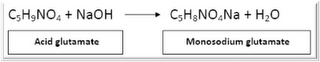